Figure 6. Summary of THIP-induced changes in sIPSCs and sEPSCs. (A) Plots from individual neurons showing changes in ...
Cereb Cortex, Volume 16, Issue 8, August 2006, Pages 1134–1141, https://doi.org/10.1093/cercor/bhj055
The content of this slide may be subject to copyright: please see the slide notes for details.
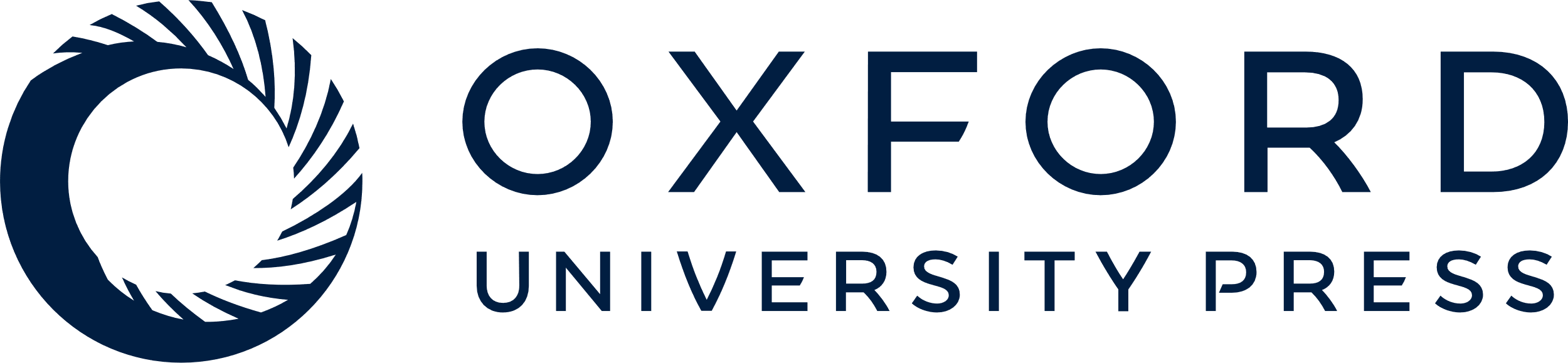 [Speaker Notes: Figure 6. Summary of THIP-induced changes in sIPSCs and sEPSCs. (A) Plots from individual neurons showing changes in sIPSC (left) and sEPSC frequency (right) (n = 7). (B) The normalized event frequency showed a significant reduction in sIPSC frequency (left, by 37%, *P < 0.05), while the sEPSC frequency increased strongly (right, by 144%, *P < 0.05) following THIP application. This could indicate that interneuron firing decreased, with a concomitant increase in pyramidal cell firing.


Unless provided in the caption above, the following copyright applies to the content of this slide: © The Author 2005. Published by Oxford University Press. All rights reserved. For permissions, please e-mail: journals.permissions@oxfordjournals.org]